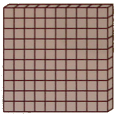 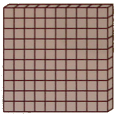 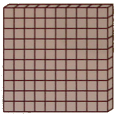 3 centaines
+
5 dizaines
350
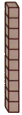 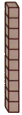 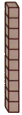 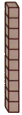 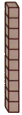 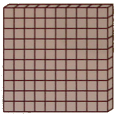 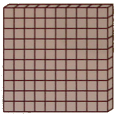 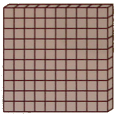 3 centaines
+
5 unités
305
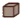 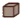 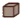 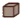 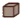 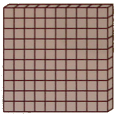 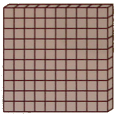 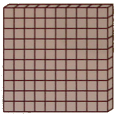 5 centaines
+
3 dizaines
530
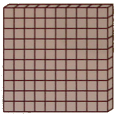 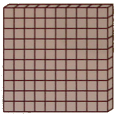 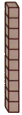 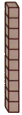 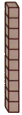 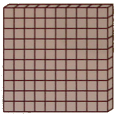 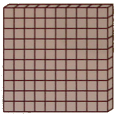 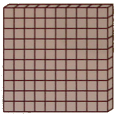 5 centaines
+
3 unités
503
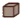 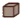 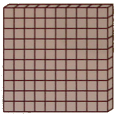 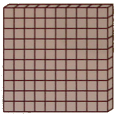 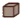 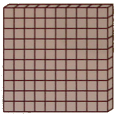 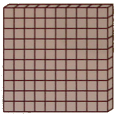 2 centaines
+
6 dizaines
260
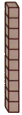 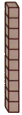 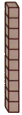 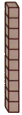 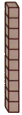 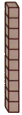 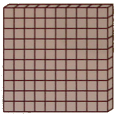 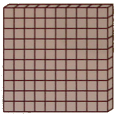 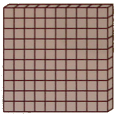 6 centaines
+
1 dizaine
+
7 unités
617
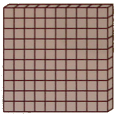 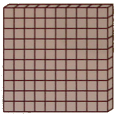 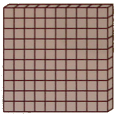 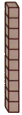 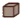 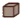 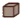 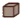 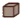 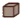 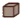 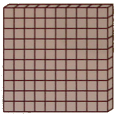 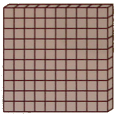 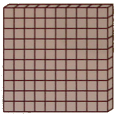 6 centaines
+
7 dizaines
+
1 unité
671
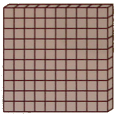 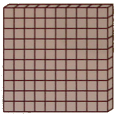 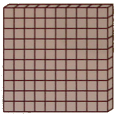 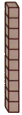 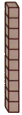 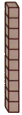 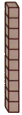 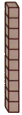 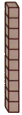 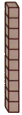 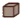 1 centaine
+
7 dizaines
+
6 unités
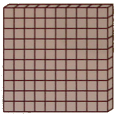 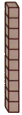 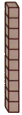 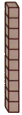 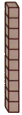 176
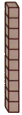 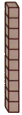 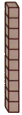 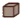 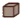 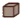 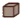 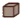 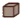 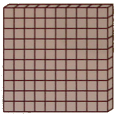 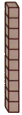 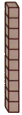 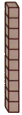 1 centaine
+
6 dizaines
+
7 unités
167
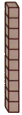 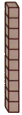 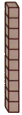 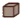 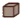 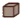 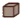 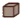 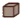 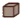 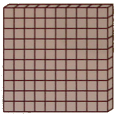 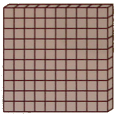 2 centaines
+
6 unités
206
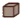 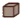 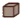 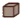 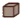 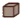 six cent
dix-sept
six cent
septante et un
cent
septante-six
cent
soixante-sept
trois cent
cinquante
deux cent six
trois cent
cinq
cinq cent
trente
cinq cent
trois
600
+ 10
+ 7
600
+ 70
+ 1
deux cent
soixante
100
+ 70
+ 6
100
+ 60
+ 7
200
+ 6
300
+ 50
300
+ 5
500
+ 3
500
+ 30
200
+ 60